如何报RFQ
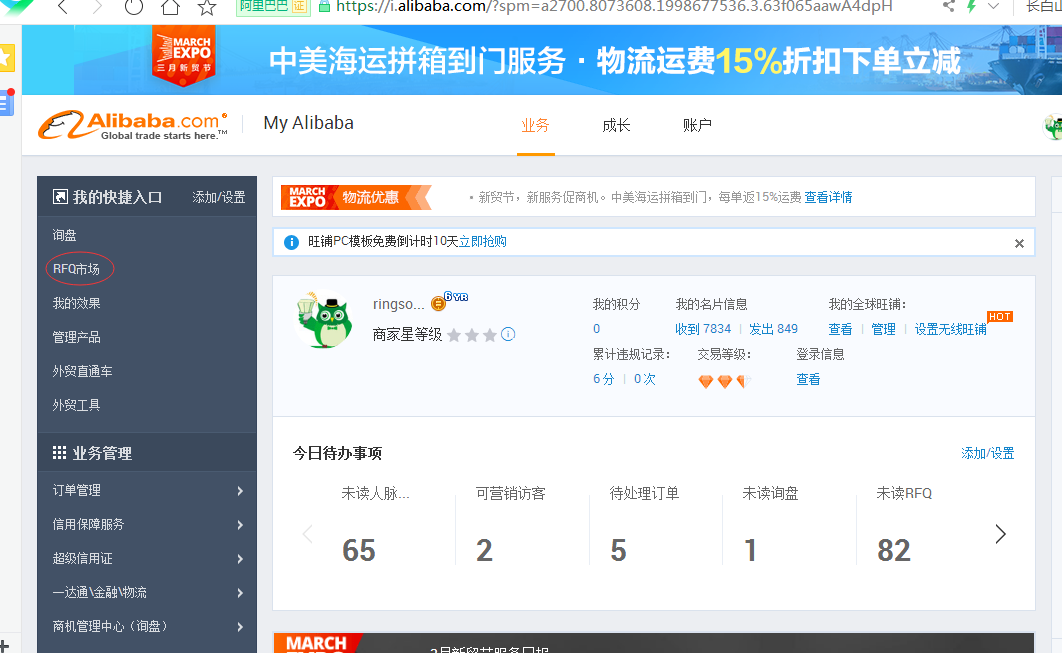 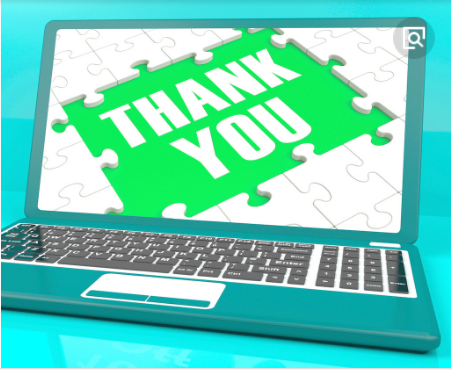